Литературная викторина«По страницам любимых книг»
«Юморина»
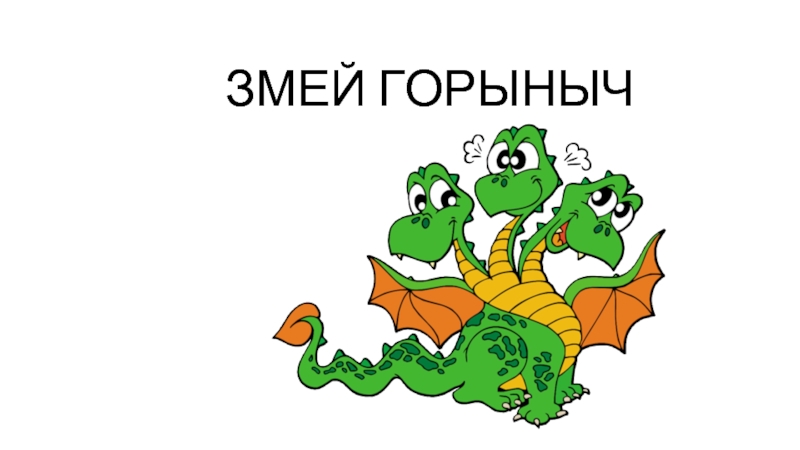 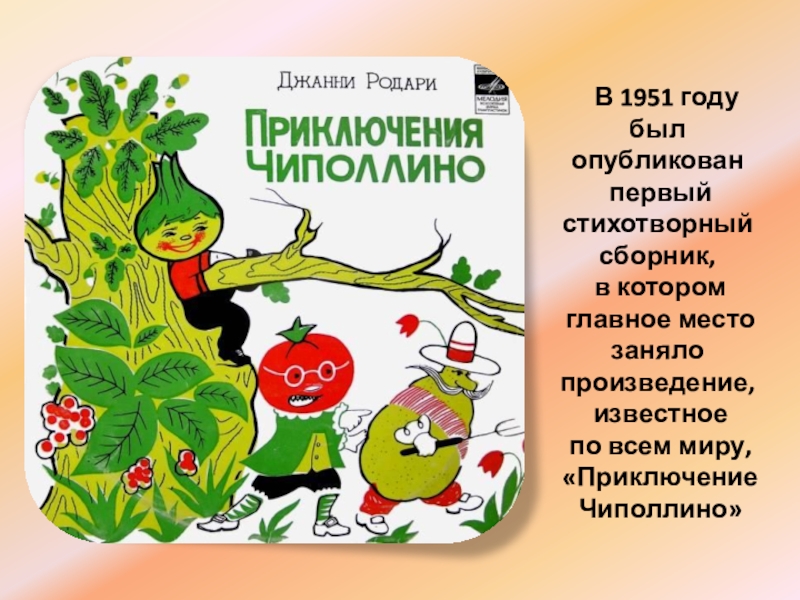 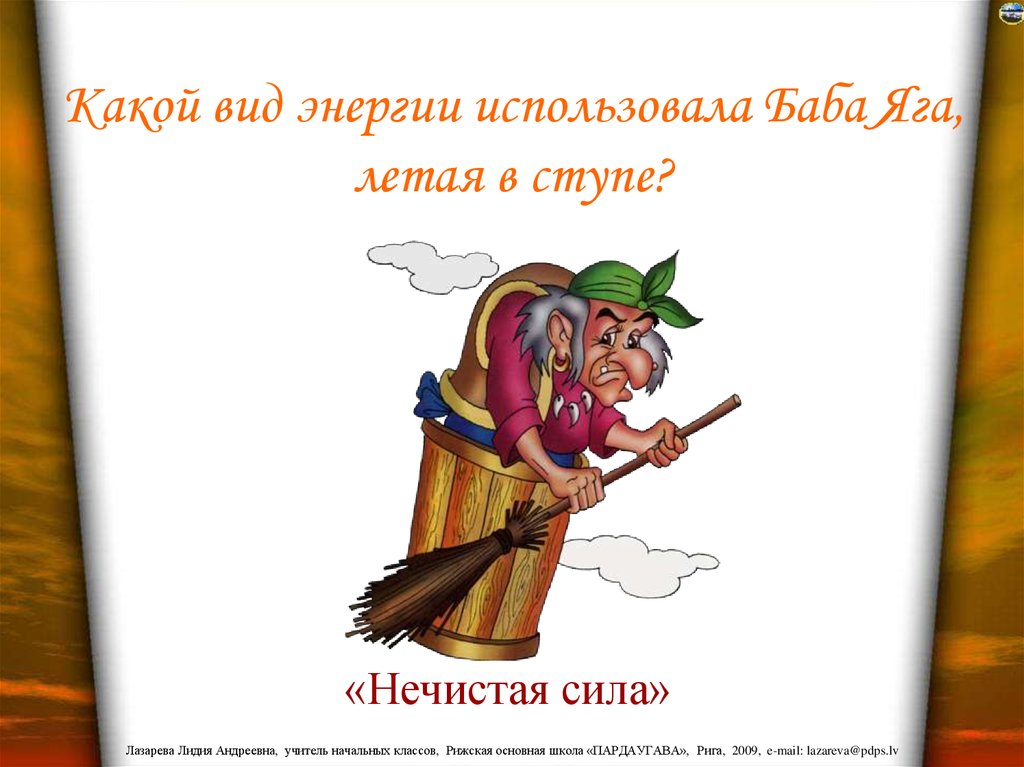 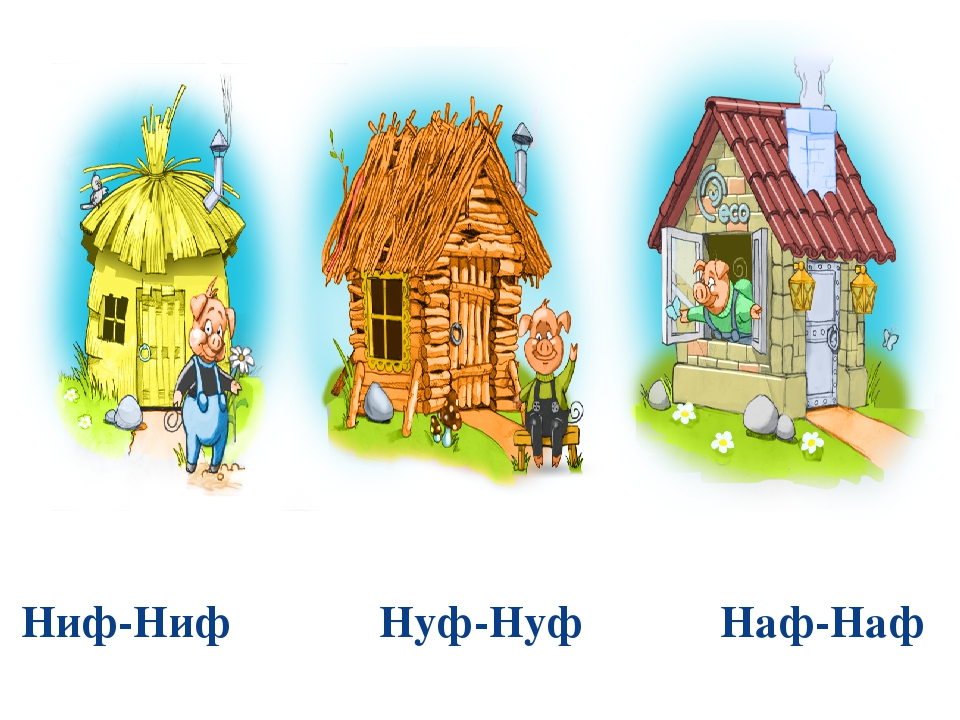 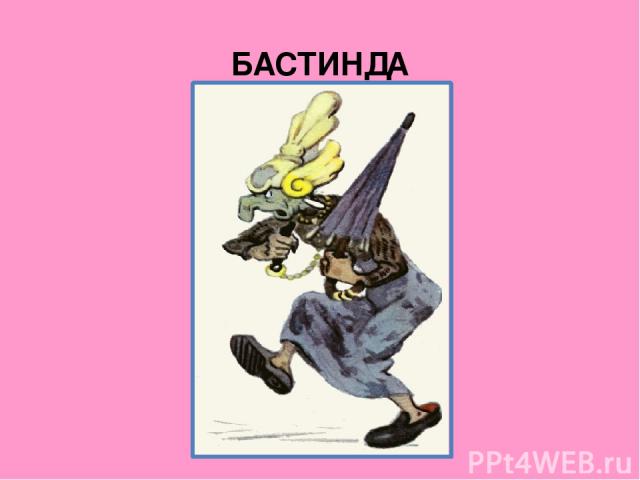 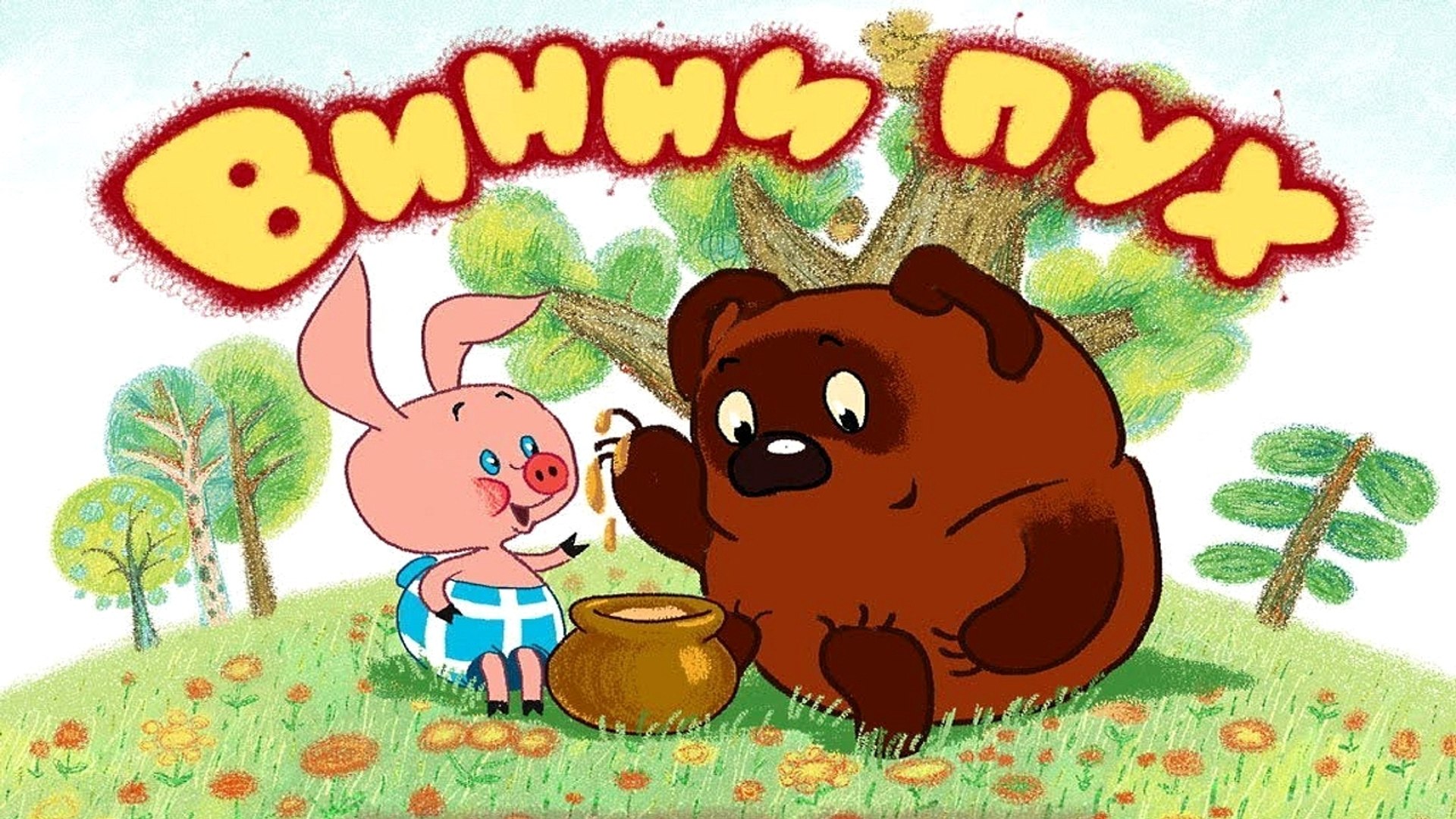 «В стране стихосложения»
В этом стихотворении произошла какая-то путаница. Давайте попробуем правильно расставить знаки препинания!
В реке там рыба. На бугремычит корова. В конуресобака лает. На заборепоёт синичка. В коридореиграют дети. На стеневисит картина. На окнеузоры инея. В печуркегорят дрова. В руках девчуркинарядная там кукла. В клеткеручной щегол поёт. Салфеткитам на столе лежат. Конькик зиме готовят там. Очкилежат для бабушки. Тетрадкивсегда содержатся в порядке.
В реке там рыба на бугремычит корова в конуресобака лает на заборепоет синичка в коридореиграют дети на стеневисит картина на окнеузоры инея в печуркегорят дрова в руках девчуркинарядная там кукла в клеткеручной щегол поет салфеткитам на столе лежат конькик зиме готовят там очкилежат для бабушки тетрадкивсегда содержатся в порядке.
“Собери пословицу”
Ответы на «Собери пословицу»
“Узнай произведение и его автора”
«Найди слова»В этом рассказике спрятаны названия пяти копытных животных. Одни – в окончании одного слова и начале следующего. Другие – между словами с предлогом. Третьи - еще где-нибудь.
На лыжах
Однажды мы отправились кататься на лыжах. Вначале шли быстро и легко. Затем начались трудности. Когда спускались с горки, Колька Банников упал и сломал новую лыжу. И мы все, чтобы Кольке не было обидно, решили вернуться. Назад он шел на одной лыже. Домой мы добрались к вечеру, потому что Колька то и дело проваливался в сугроб. А раньше мы успевали к обеду. Такое уж невеселое приключение случилось с нами в тот день.
Ответы «Найди слова»
Однажды мы отправились кататься на лыжах. Вначале шли быстро и легко. Затем начались трудности. Когда спускались с горки, Колька Банников упал и сломал новую лыжу. И мы все, чтобы Кольке не было обидно, решили вернуться. Назад он шел на одной лыже.
Домой мы добрались к вечеру, потому что Колька то и дело проваливался в сугроб. А раньше мы успевали к обеду. Такое уж невеселое приключение случилось с нами в тот день.
«Буриме»
БУРИМЕ – стихотворение на заранее заданные, необычные рифмы. Форма буриме возникла в первой половине 17 века во Франции, поводом послужил следующий случай. Некий поэт Дюло заявил, что он потерял рукопись с 300 сонетами. Такое количество произведений вызвало у публики сомнение. Тогда Дюло признался, что написал не 300 сонетов, а лишь заготовил для них рифмы, и его друзья решили написать сонеты на готовые рифмы. Так возникла форма буриме как стихотворной игры. 
Попробуйте и вы поиграть в буриме!